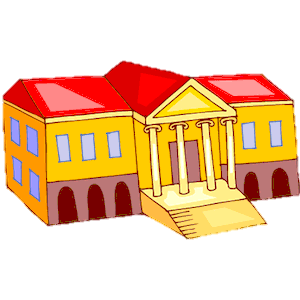 Я досліджую світ
1 клас
людина серед людей
Урок 41
Які бувають заклади культури?
Привітання
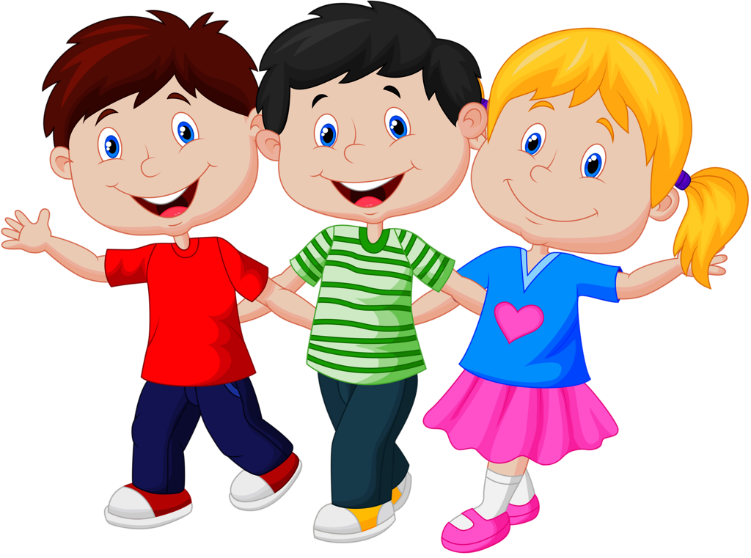 Хто прийшов з гарним настроєм – 
рукою махніть.
Хто вранці зарядку робив – 
головою кивніть.
Хто ввічливий – 
сусідові злегка вклоніться.
Хто вміє дружити – 
усім посміхніться.
Налаштування на урок
Розглянь пейзажі. У який пейзаж хочеш перенестися? Чому?
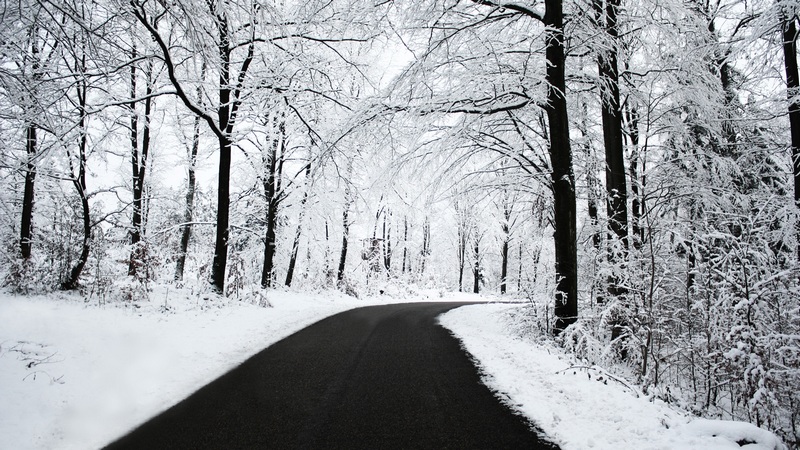 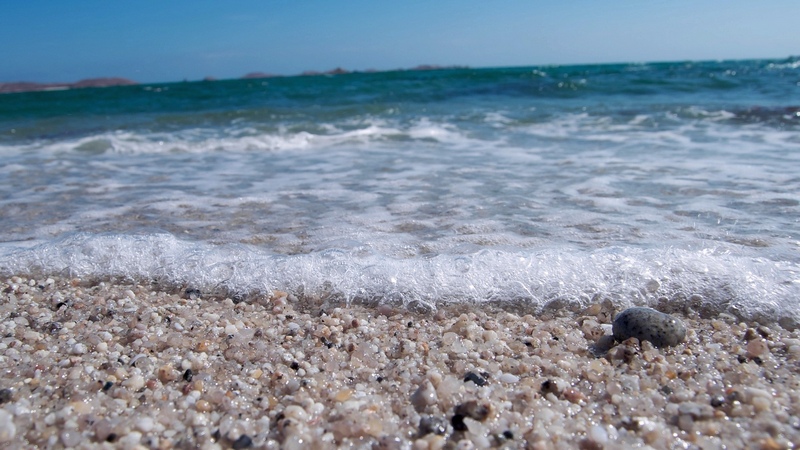 Літнє море
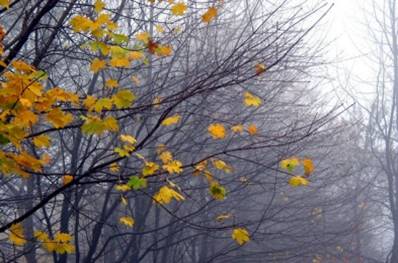 Осінній листопад
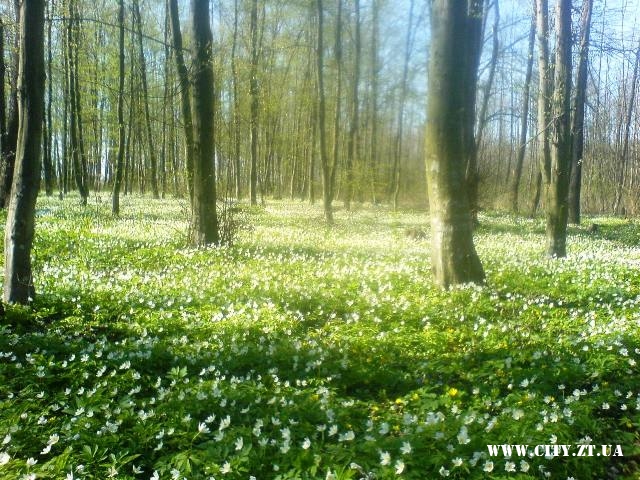 Зимова дорога
Весняний ліс
Повторимо пори року і дні тижня
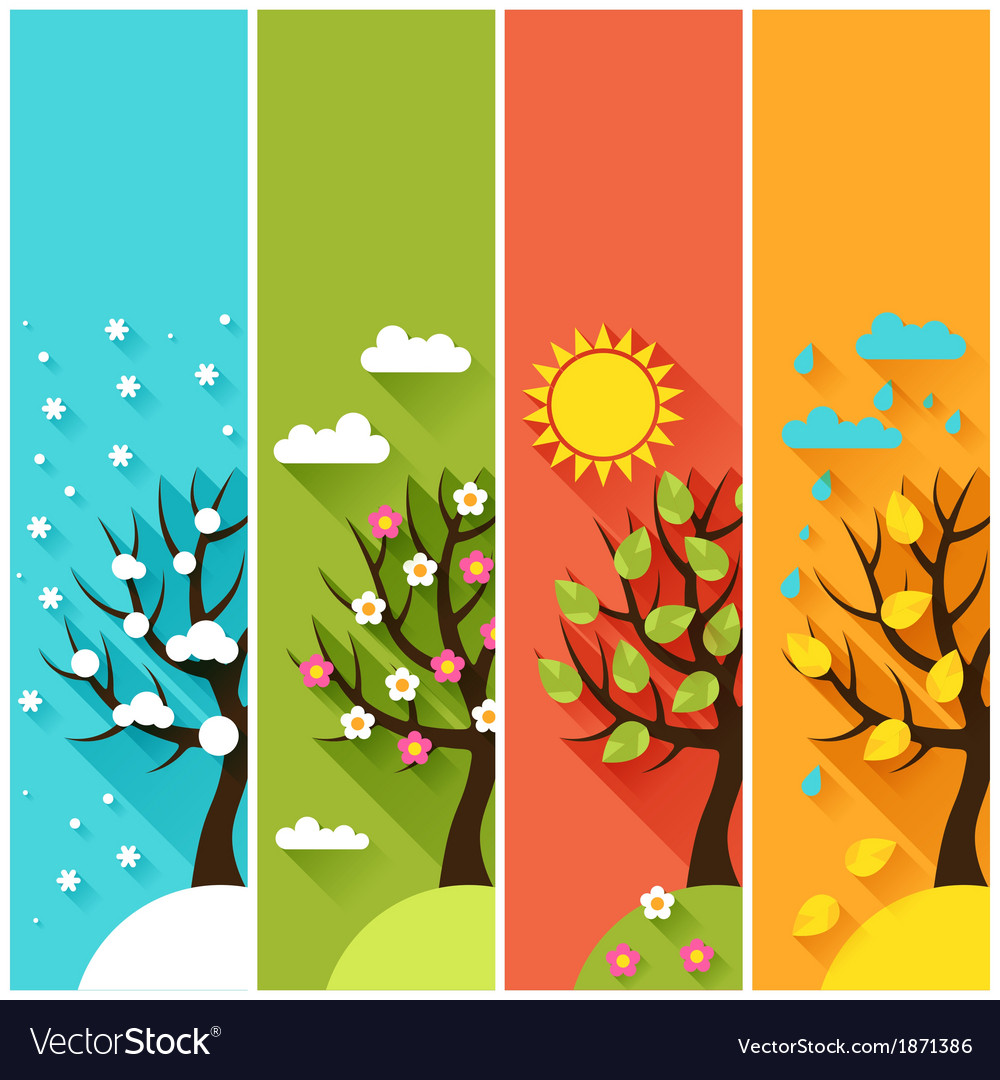 Яка зараз пора року?
Який місяць?
Яке число?
Який день тижня?
Вправа «Синоптик»
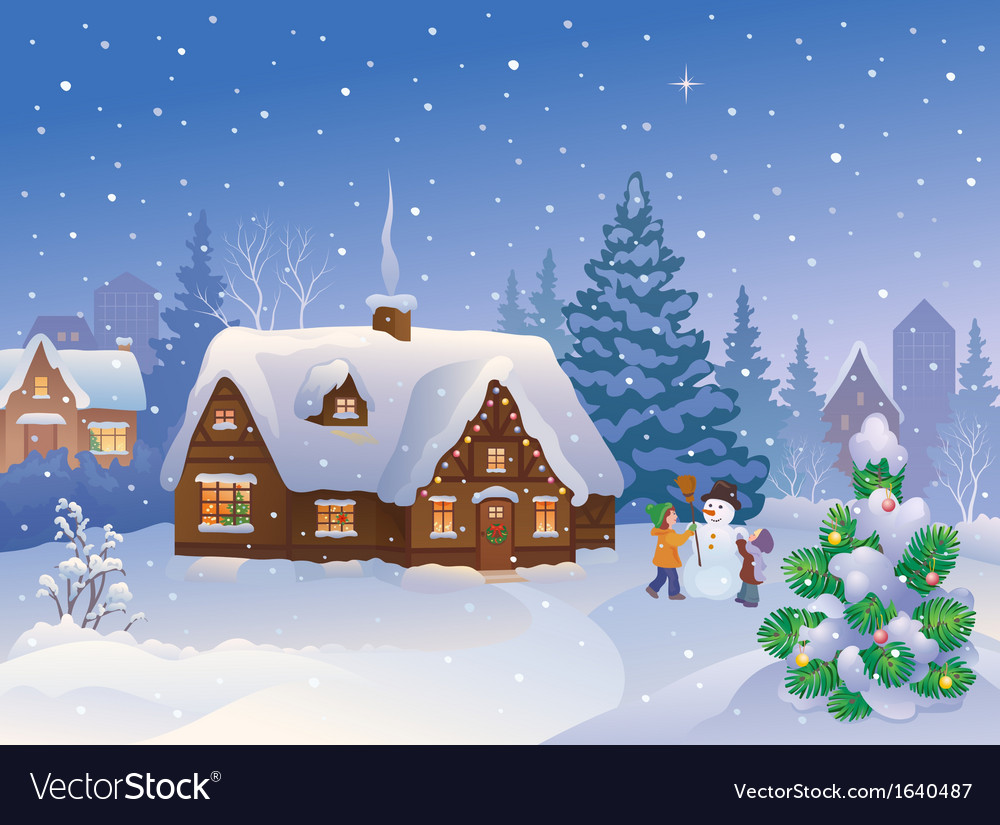 Який стан неба?
Тепло чи холодно надворі? 
Яка температура повітря?
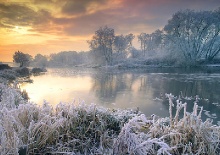 Чи дує вітер? Якщо так, то сильний чи повільний?
Чи були протягом доби опади?
Дні стають коротшими, а ночі довшими
Повітря стає холоднішим
Які ознаки зими в природі з’явились?
Іноді падає сніг. На рослинах з’являється ожеледь. На дорогах ожеледиця.
Навіщо відвідувати заклади культури?
Люди відвідують музеї та бібліотеки, щоб дізнатися більше про історію своєї країни.
Щоб краще пізнати традиції та вірування свого міста чи села, люди йдуть до церкви або храму.
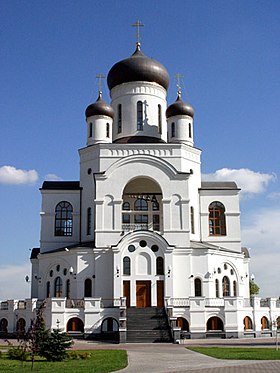 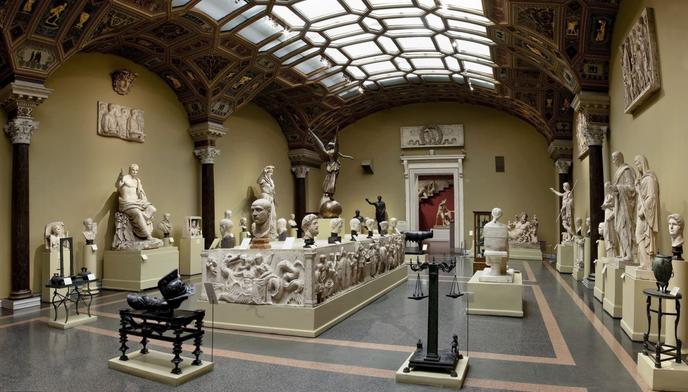 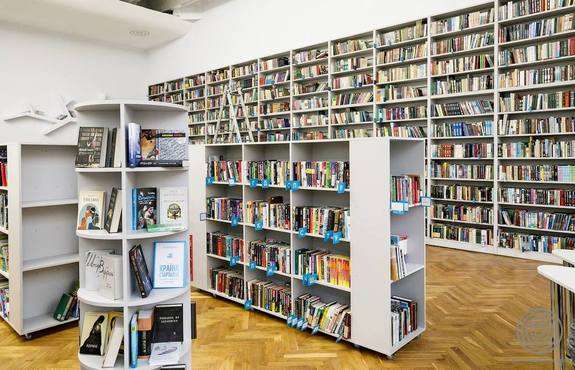 Навіщо відвідувати заклади культури?
Про розвиток культури ми дізнаємось відвідуючи виставки.
Для відпочинку з сім’єю або друзями люди обирають театри або кінотеатри.
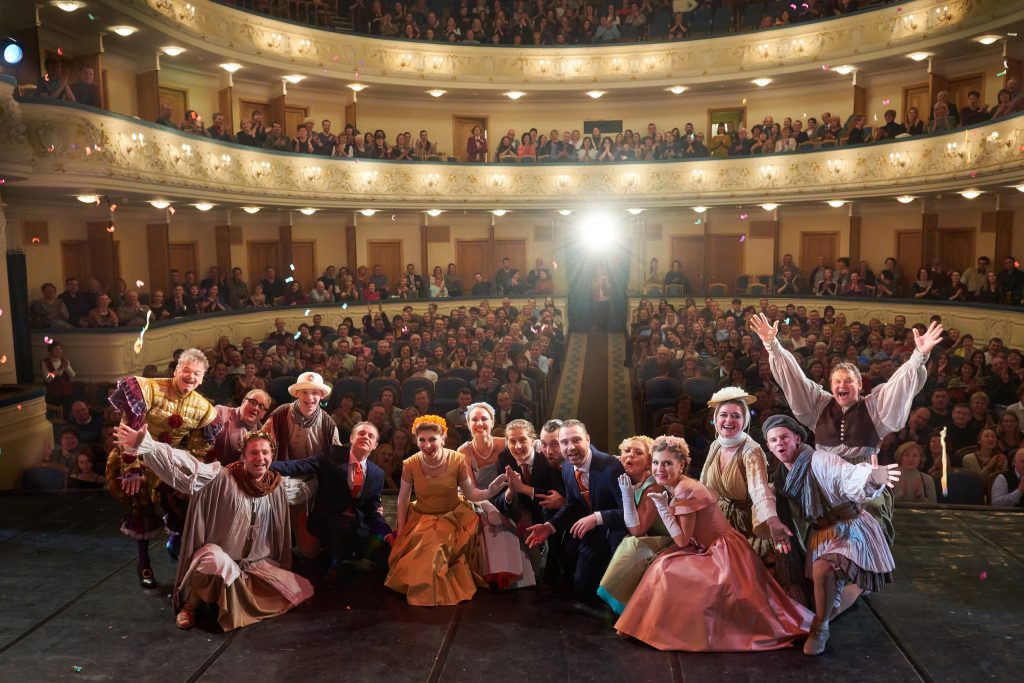 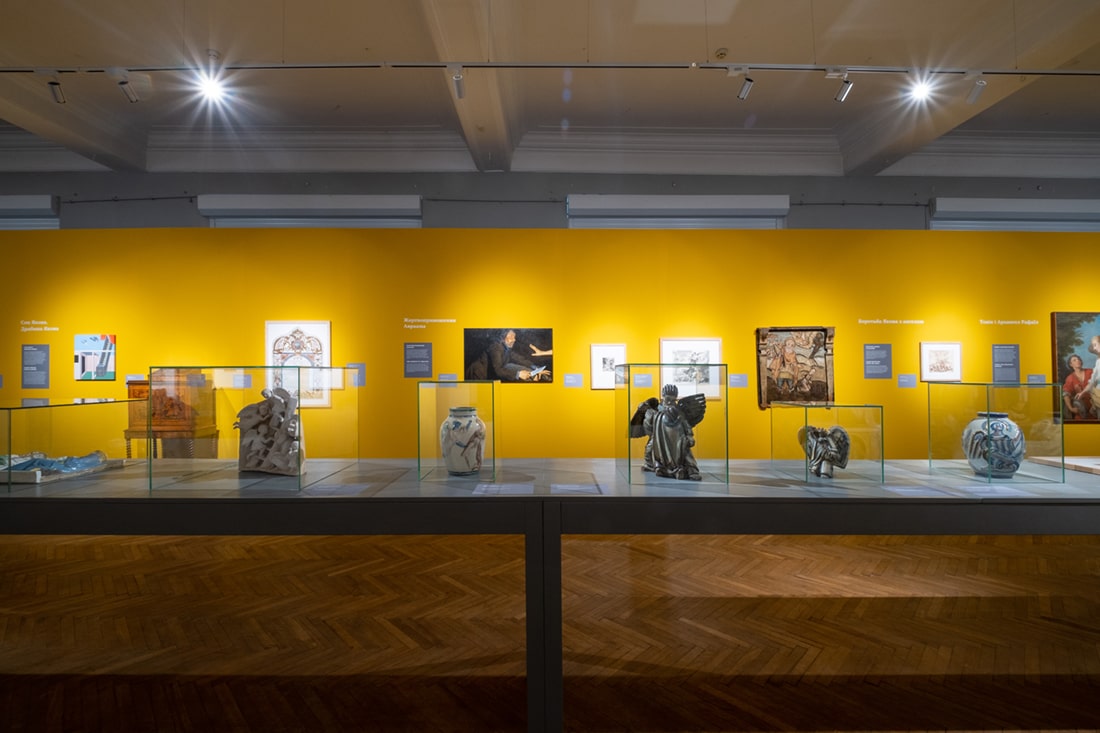 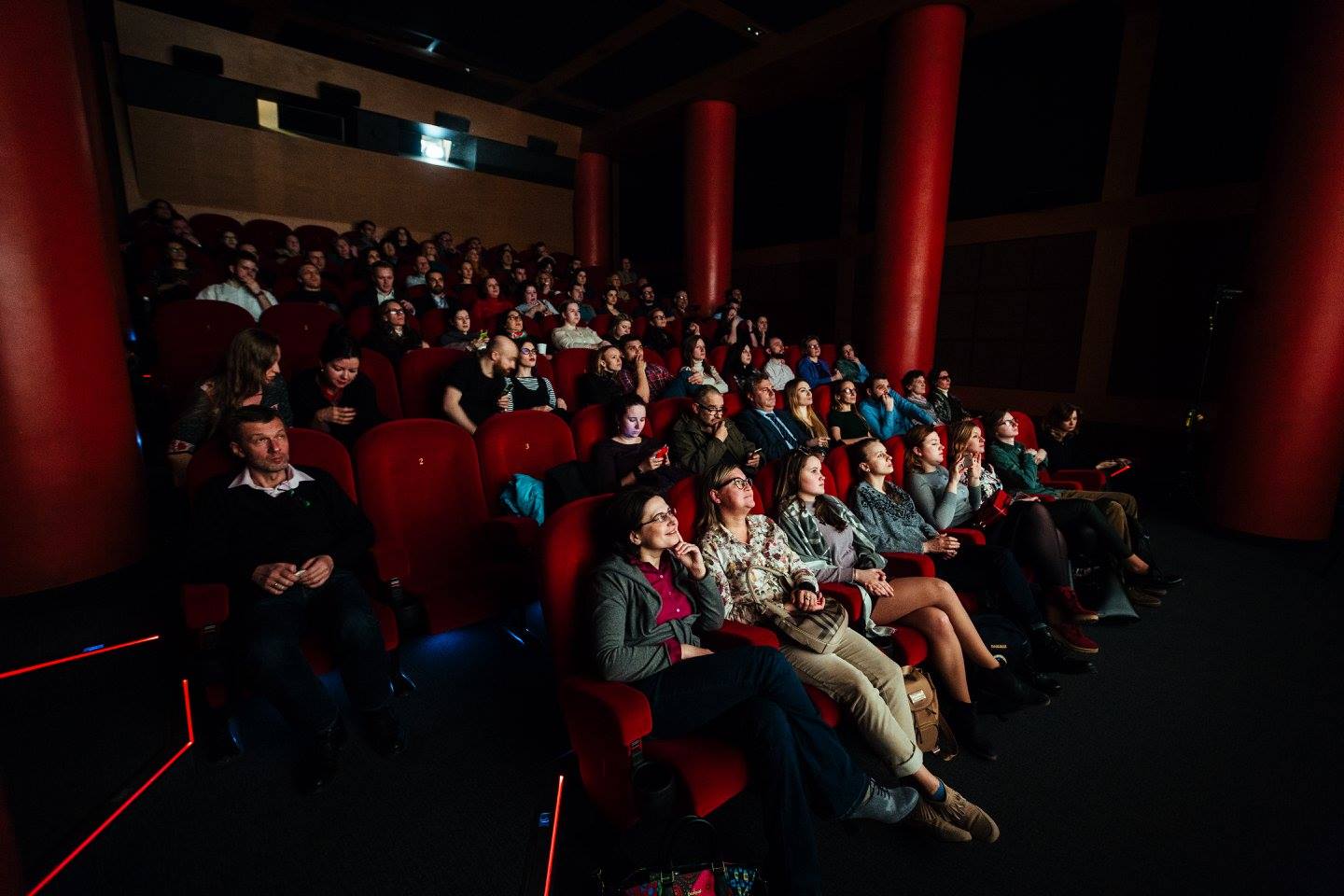 Слово вчителя
Щоб вирости розвинутою й освіченою людиною, пізнавай світ навколо себе. Досліджуй історію своєї родини і країни. Відвідуй музеї, бібліотеки й виставки, храми, різноманітні театри й кінотеатри. Усі ці місця належать до громадських закладів культури.
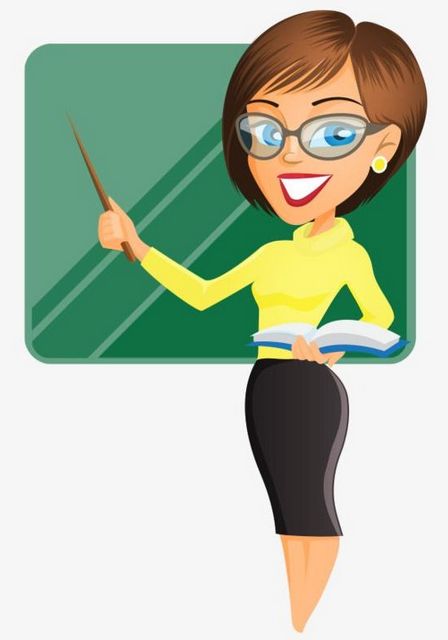 Культура – це все те цінне, що створили люди під час свого існування.
Розкажи, які заклади культури є в твоєму місті чи  селі.
Запам’ятай назви закладів культури
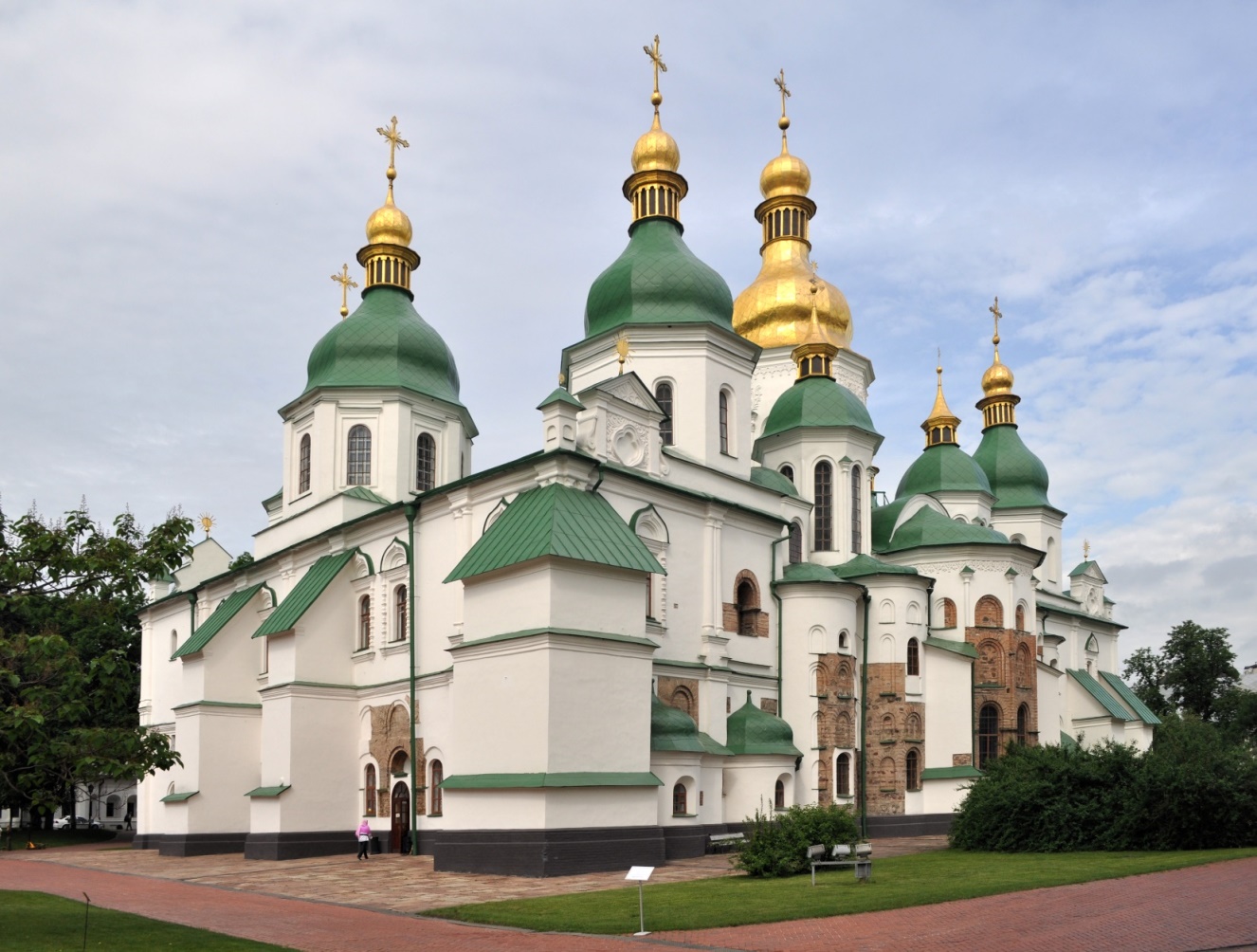 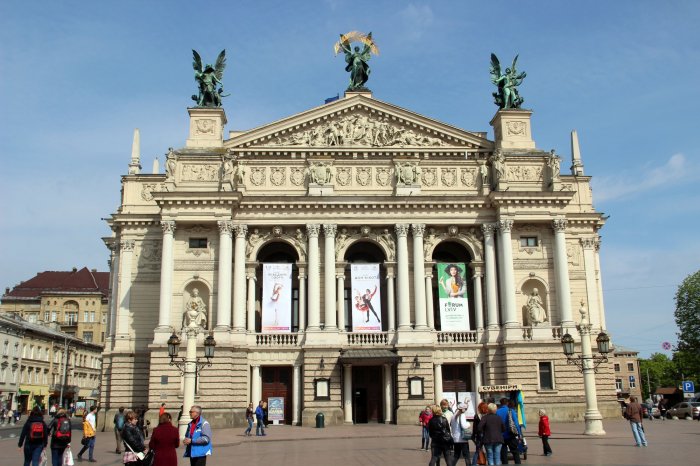 Театр опери і балету у Львові
Софійський Собор у Києві
Запам’ятай назви закладів культури
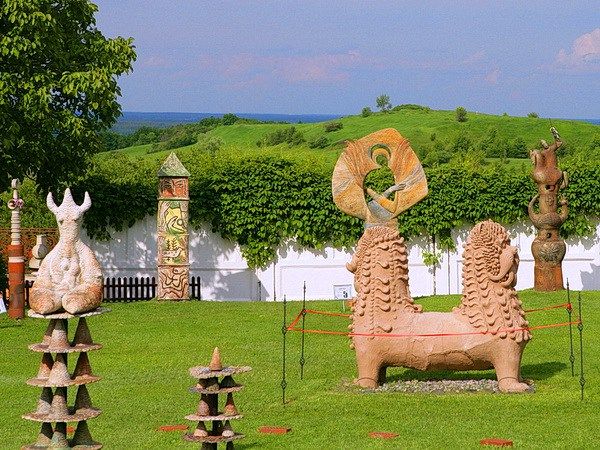 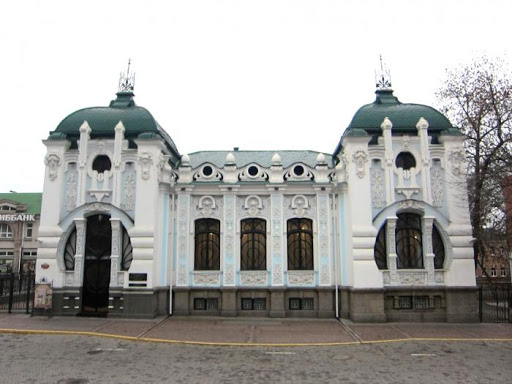 Музей гончарства в селі Опішня на Полтавщині
Краєзнавчий музей в Кропивницькому
Чи знаєш ти види музеїв?
Музеї бувають різні:
краєзнавчі, історичні, художні.
Музеї, де зберігають експонати образотворчого мистецтва, і картинні галереї називають художніми
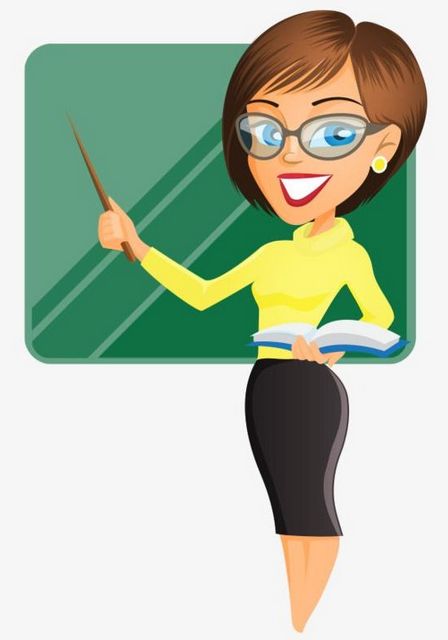 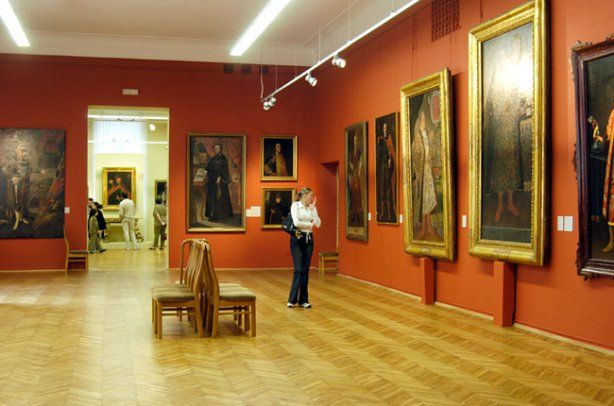 Чи знаєш ти види музеїв?
Краєзнавчі музеї збирають, зберігають, вивчають і експонують матеріали, що розповідають про природу, економіку, історію і культуру певного краю.
Музей, колекції якого розкривають історію розвитку події, міста чи видатної особистості, називається історичним.
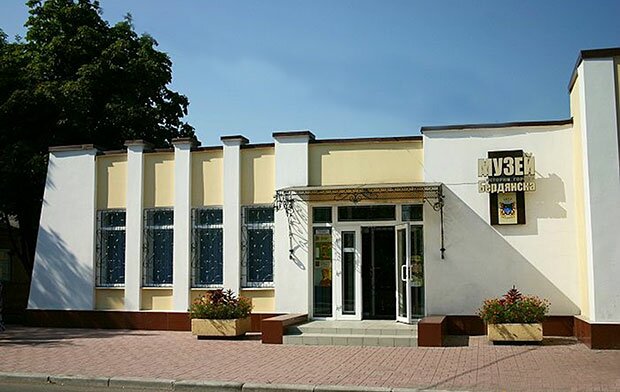 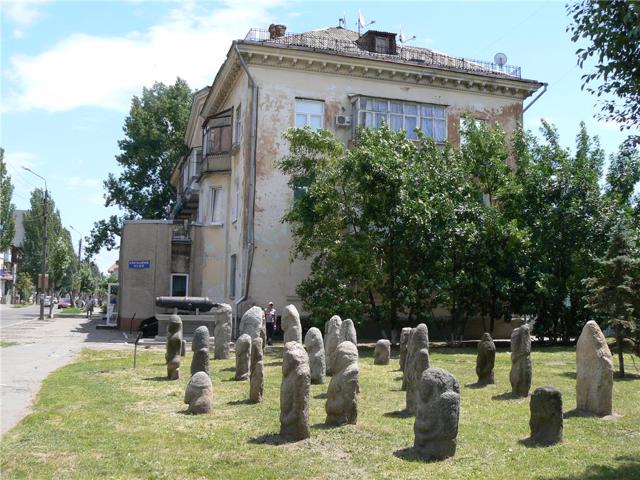 Робота в зошиті
Вибери і з’єднай. Які заклади культури пов’язані з книжками?
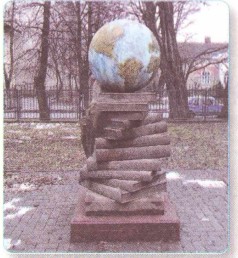 театр
бібліотека
храм
кінотеатр
музей
цирк
Сторінка
39
Робота в зошиті
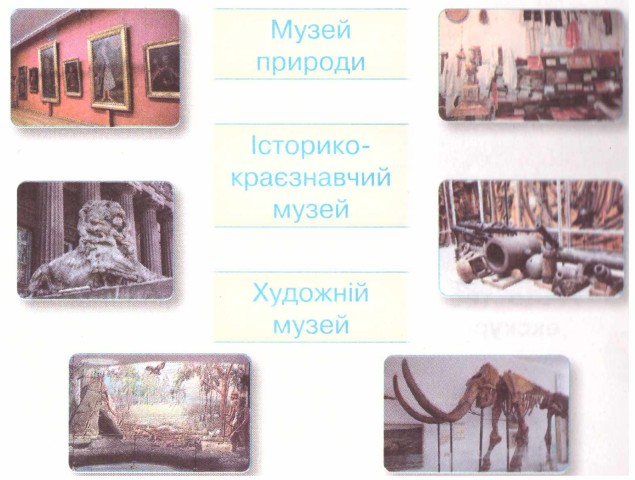 Музей природи
Історико-краєзнавчий 
музей
З’єднай лініями назви музеїв і предмети, які можна в них побачити
Художніймузей
Сторінка
39
Вправа «Мікрофон»
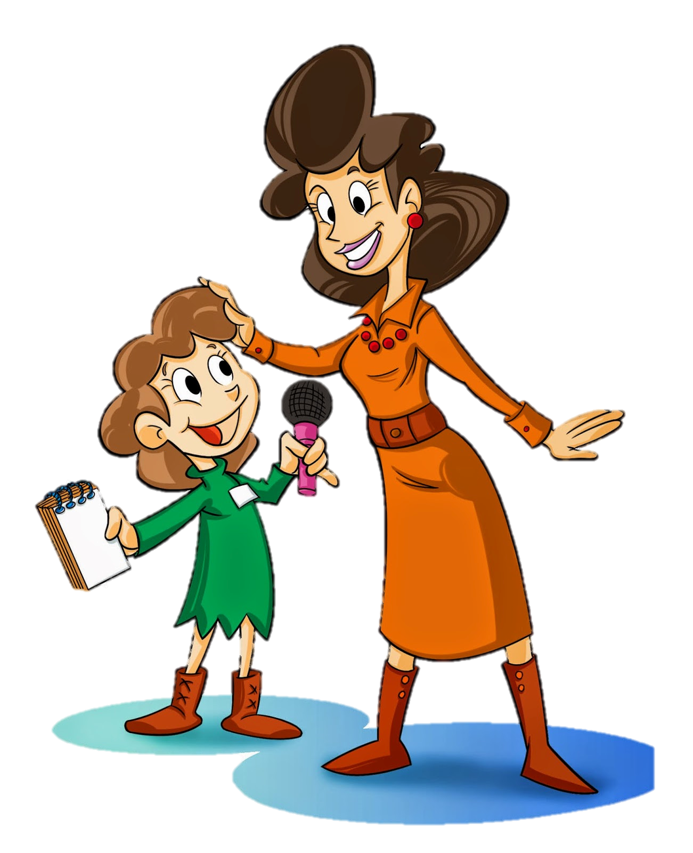 Назви заклади культури
Чому їх так називають?
Заклади культури зберігають історію, традиції, мистецтво, розповсюджують цінне, що створили люди під час свого існування.
Я хочу відвідати….
Поміркуй, чи можна вдома облаштувати театр? А кінотеатр?
Рефлексія
Оціни свою роботу на уроці
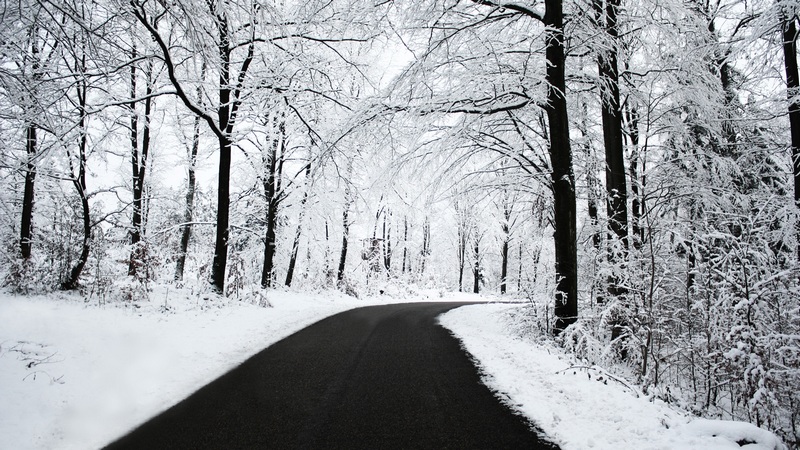 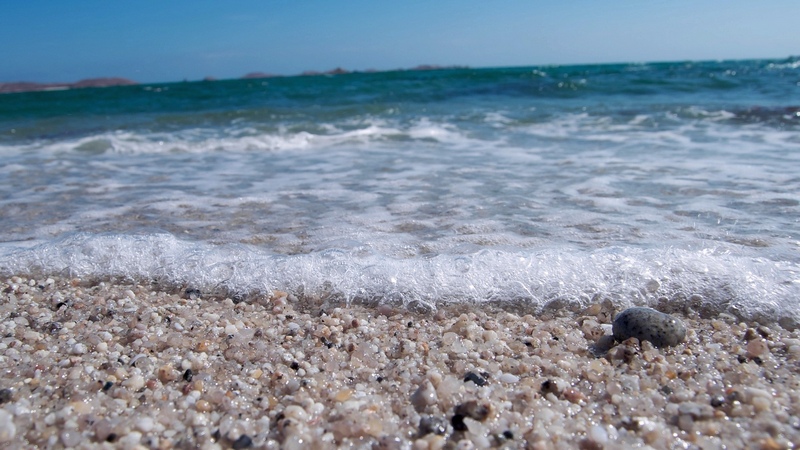 Було легко
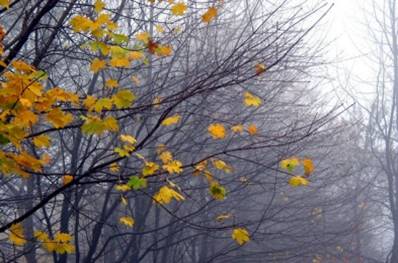 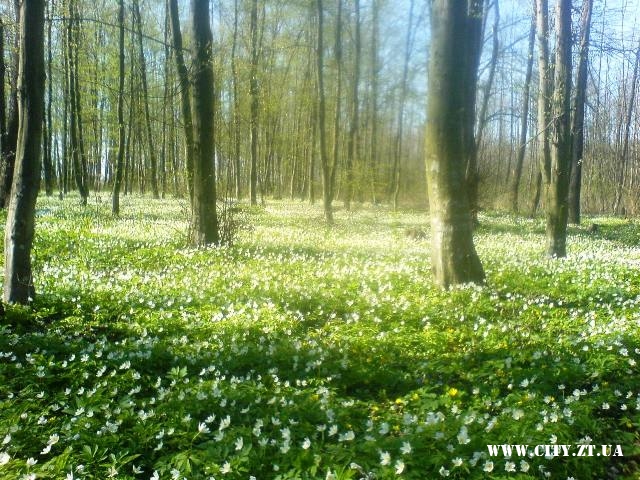 Не все зрозуміло
Маю ще подумати
Було цікаво